Technology Assessment & 
Road mapping Services
Integration Services
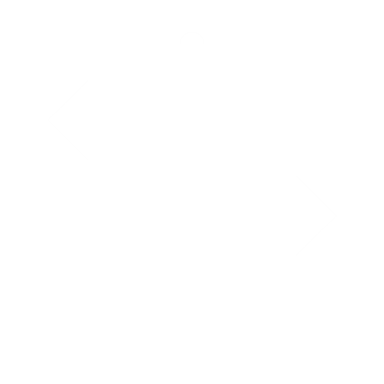 1
5
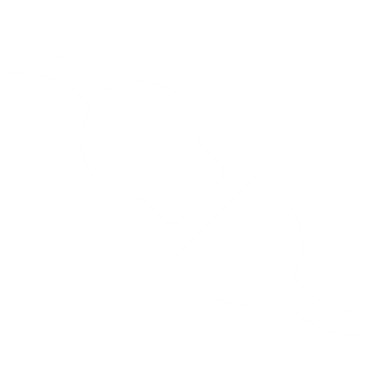 Design & Deployment Services
Customization Services
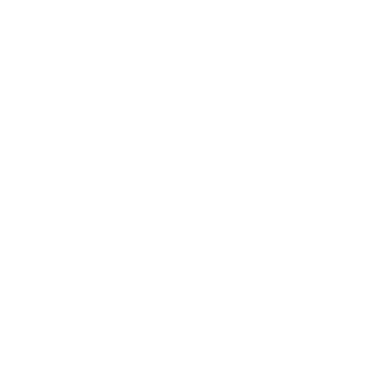 2
6
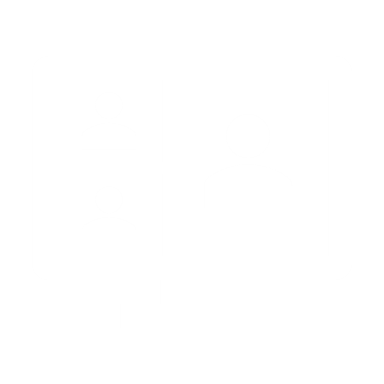 Migration Services
Training / Knowledge Augmentation Services
3
7
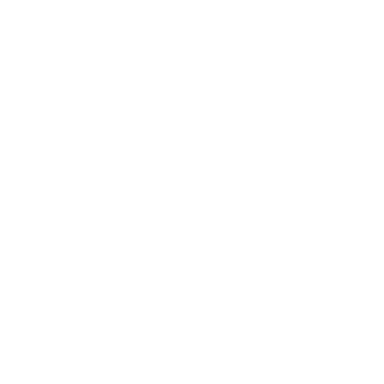 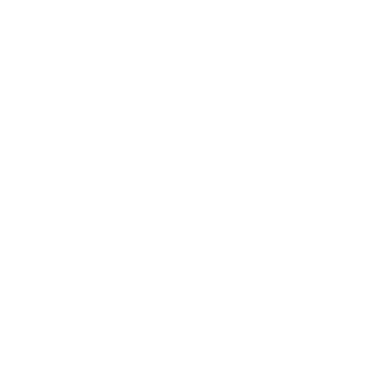 Data Analytics Services
Support Services
4
8
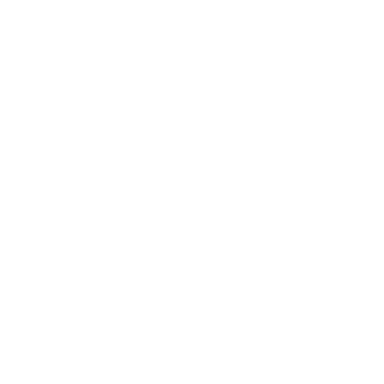 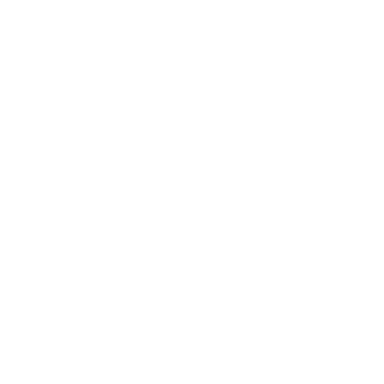 Technology assessment is an important process that helps organizations evaluate the potential benefits and risks associated with new and emerging technologies. Our PPM technology assessment involves evaluating the feasibility, effectiveness, and impact of the PPM technology on the validated outcomes, with assessment a road mapping exercise will be conducted involving developing a strategic plan for implementing the technology. These services will help organizations evaluate the potential benefits and risks associated with the PPM technology and developing a strategic plan for implementing them.
Our deployment services involve the process of planning, designing, and implementing PPM solutions. We take adaptive approach to streamline business Target Operating Model to improve their productivity and enhance their experiences. Not one size fits all, we tailor our framework/approach to design & deploy technology solutions that are geared towards your unique needs and ensure that the solutions are deployed and supported effectively.
Our deployment services ranges from Proof Of Concept(POC) to full blown production deployments followed by supporting in enabling capabilities over time based on maturity
Our migration Services includes but is not limited to migrating from one application to another, upgrading from an older version of a system to a newer version, or moving data from one cloud platform to another ensuring the fidelity of data being at par.
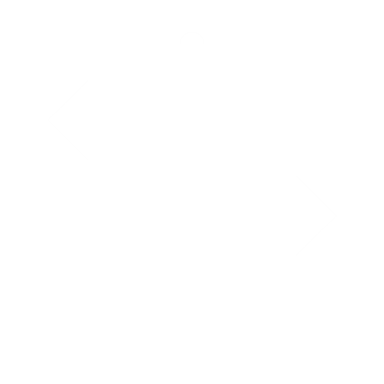 Technology Assessment & Roadmap Services
Design & Deployment Services
Migration Services
This is a sample text. Insert your desired text here.
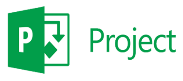 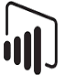 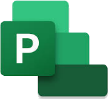 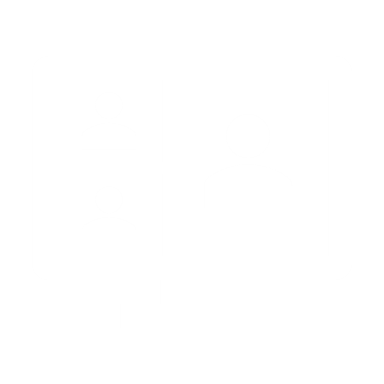 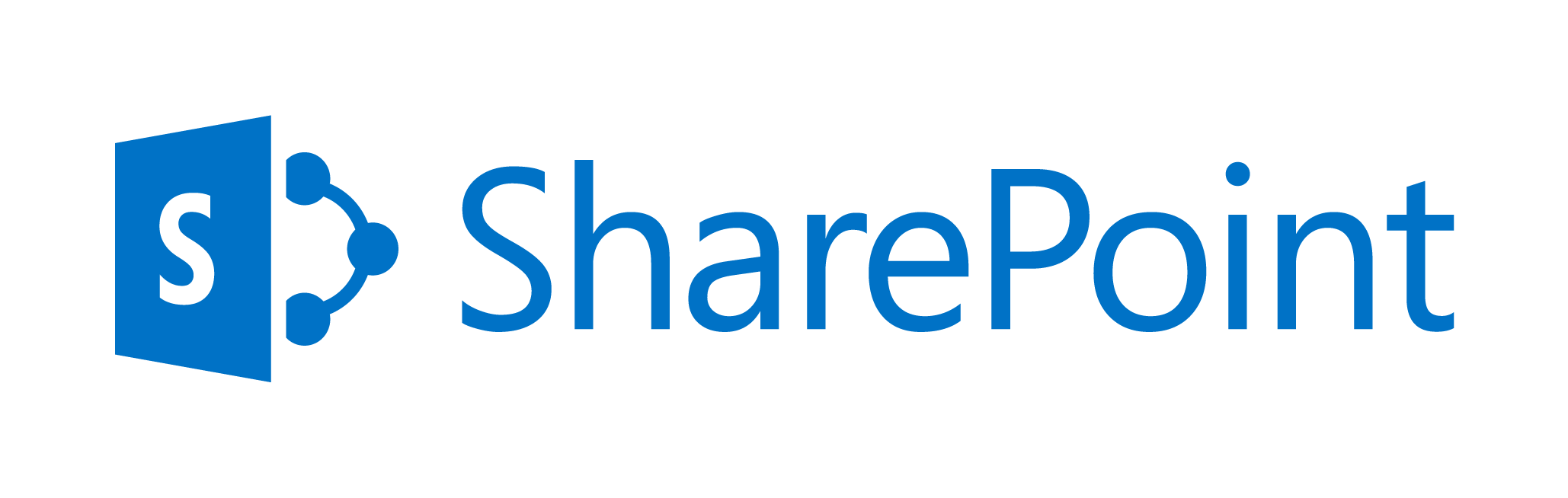 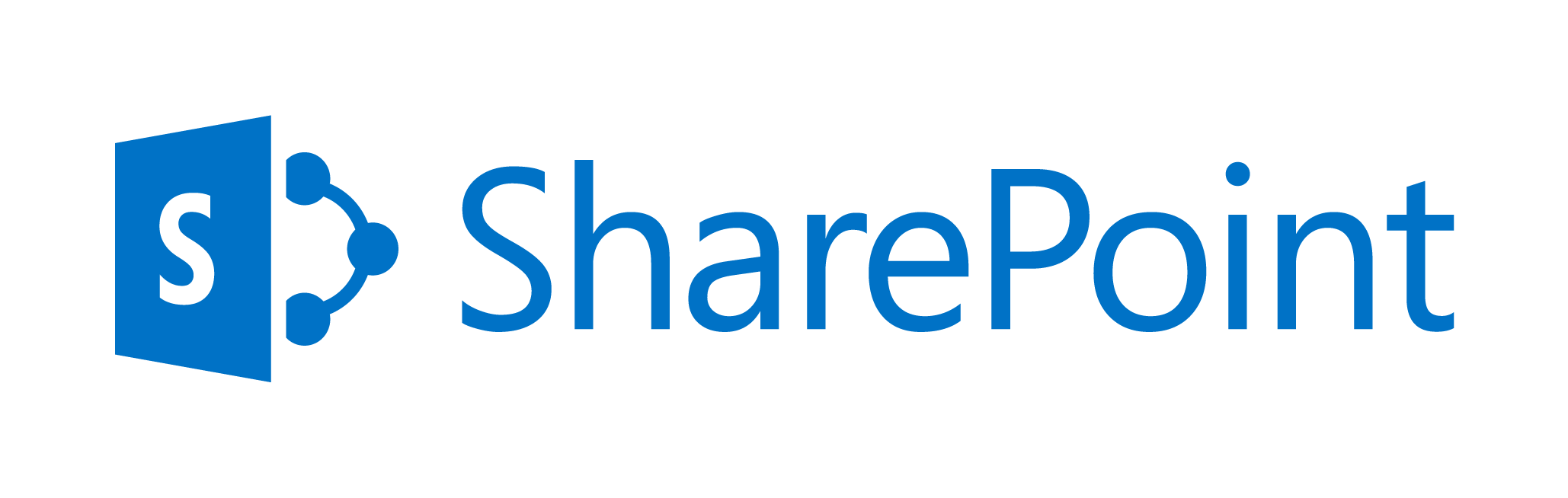 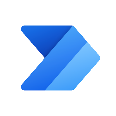 Project Online
Project for the Web
Power Apps
Power BI
Project Automate
Power Virtual Agent
Azure DevOps
SharePoint
This is a sample text. Insert your desired text here.
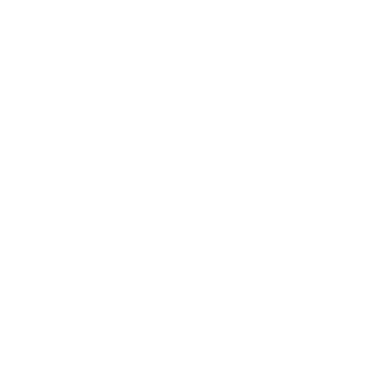 Our Data services involve the process of collecting, processing, analyzing, and interpreting data to help businesses make better decisions based on actionable insights, We rollout BI Strategy, design Integration Architectures, define data models, data flows and data warehousing with custom reporting
Not all times out of box solutions fits the needs for all business processes, in such unique scenarios to meet the business requirements we extending PPM solutions to augment the capabilities of OOB solutions, some e.g. of that are such as top-downbudgeting planning, top-down resource planning, Invoice handling etc… 
These services help improve efficiency, streamline processes, and address specific pain points by tailoring software applications, systems, or platforms to meet their unique needs and requirements.
Our integration system focuses on integrating PPM Application with various systems, applications (e.g. Smartsheet, ServiceNow, Jira, Azure DevOps, Power Platform, Other Line of Business Systems or platforms into a single, cohesive system that works seamlessly together. Integration services help improve efficiency, streamline processes, and reduce costs by eliminating manual data entry and other time-consuming tasks.
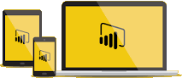 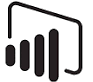 Data Analytics Services
Integration Services
Customization Services
This is a sample text. Insert your desired text here.
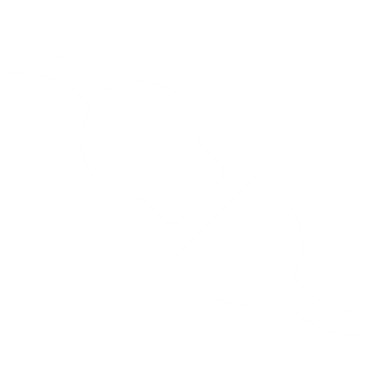 This is a sample text. Insert your desired text here.
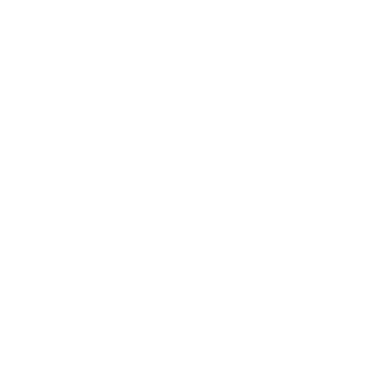 Training services are major enabler for change management, our training services provides you with certified professionals highly experienced with PPM technology will be providing orientation all along the deployment cycle and will deliver training sessions
we have prepackaged content for training, however given each business is unique we provide a tailored content based on your processes, recommended is train the trainers approach
Support services helps businesses improve customer satisfaction, increase retention, and reduce costs by addressing issues and concerns in a timely and effective manner.

Our Support services includes, Technical Assessment Services, Prescriptive Advisory Services, Application & Technical Support, Remote Support
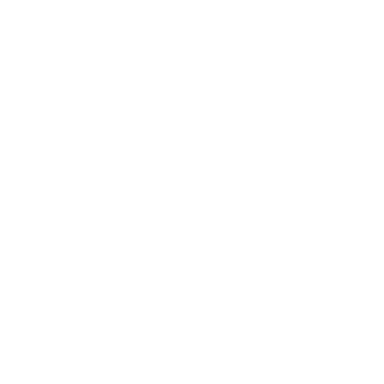 Training / Knowledge Augmentation Services
Support Services
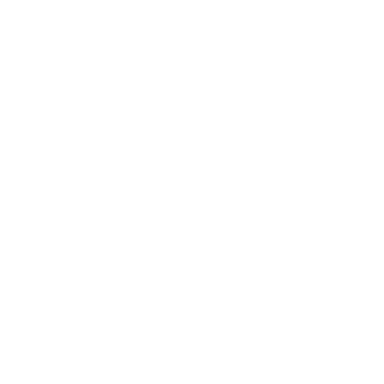 This is a sample text. Insert your desired text here.
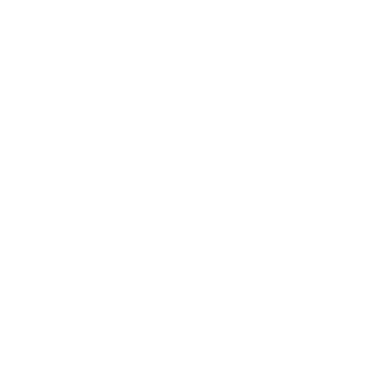